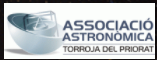 Seguiment activitat solar cicle 25 
Juliol 2022
Lluis Canals Mestres
Poboleda (Priorat), 31/07/2022
Relació de taques solars :

       Denominació		Hemisferi	Observada	Tipus Magnètic
	AR 3040		Sud		Si		Beta
	AR 3042		Nord		Si		Beta
	AR 3045		Sud		Si		Beta
	AR 3046		Nord		Si		Beta
	AR 3047		Sud		Si		Beta
	AR 3048		Sud		No		--
	AR 3049		Sud		Si		Alpha
	AR 3050		Nord		Si		Beta
	AR 3051		Nord		Si		Beta
	AR 3052		Nord		Si		Alpha
	AR 3053		Nord		Si		Beta
	AR 3054		Nord		No		--
	AR 3055		Sud		Si		Beta
	AR 3056		Sud		Si		Beta
	AR 3057		Nord		Si		Beta
	AR 3058		Nord		Si		Beta
Relació de taques solars :

       Denominació		Hemisferi	Observada	Tipus Magnètic
	AR 3059		Sud		Si		Beta
	AR 3060		Nord		Si		Alpha
	AR 3061		Nord		No		Beta
	AR 3062		Sud		No		Alpha
	AR 3063		Nord		No		Beta
	AR 3064		Nord		No		Beta
	AR 3065		Sud		No		Beta
	AR 3066		Sud		No		Beta
	AR 3067		Nord		No		Beta
	AR 3068		Sud		No		Beta
Durant el mes de Juliol, l’activitat s’ha mantingut bastant elevada amb taques solars
 i protuberàncies durant tots els dies. 
Els grups de taques més importants han sigut la AR 3053 i AR 3055 amb configuracions 
complexes.
També han tingut molta presència els filaments, sobre tot en el hemisferi Sud. 
Un extens filament ha anat rotant amb la superfície del Sol a partir del dia 9 d’ Est a Oest
fins a sortir per l’extrem Oest formant una extensa protuberància a partir del dia 15.
S’ha observat    13  dies dels 31 del mes de Juliol
El nombre de Wolf d’aquest mes ha estat:
	
	Nº mínim		:	27   ( dia 31)
	Nº màxim		:	166  ( dia 18 )
	Nº Wolf mitjà	:	93
	Dies sense cap taca	:	0

(Font consultada: www.spaceweather.com)
Observacions amb telescopi
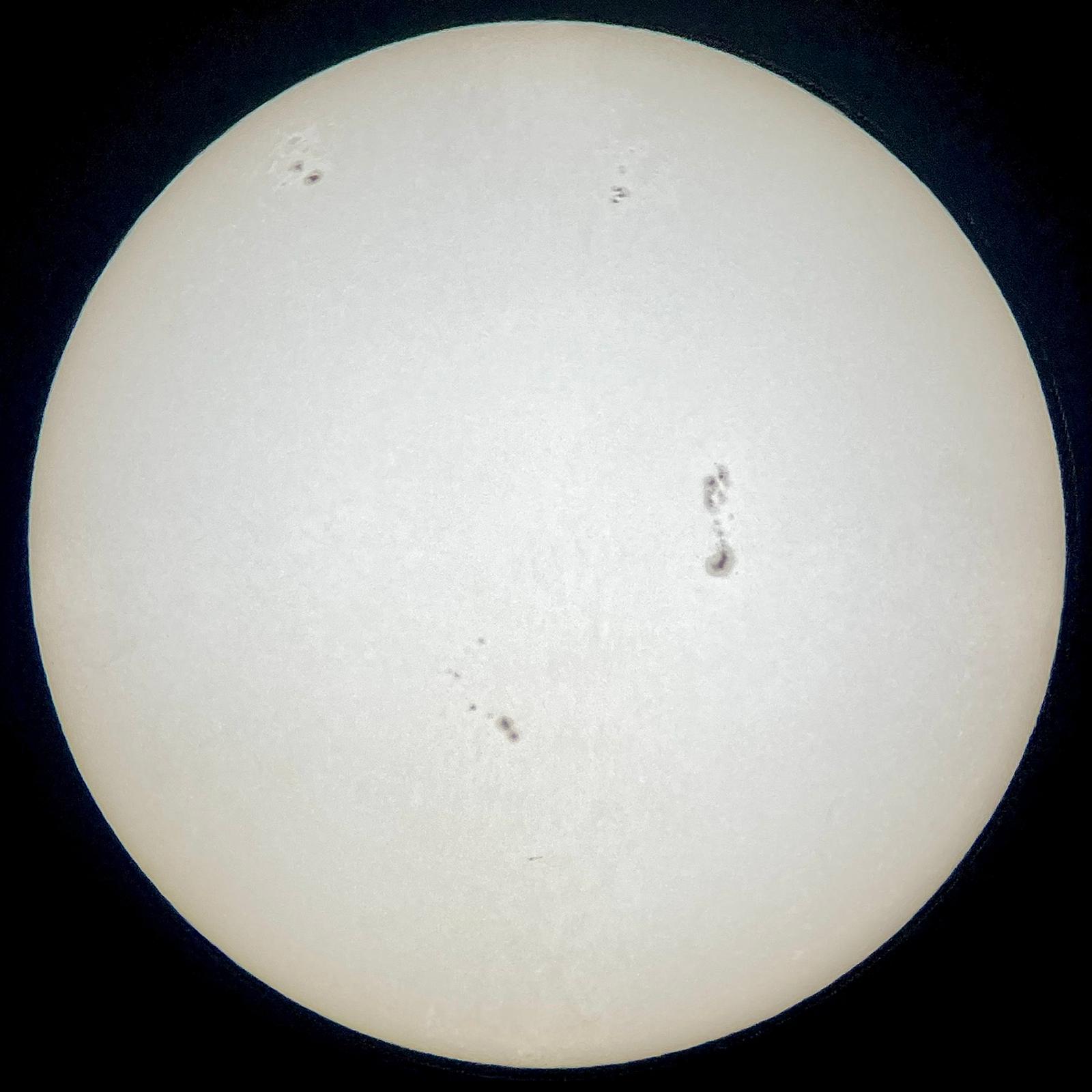 Projecció a una pantalla blanca i foto amb el mòbil
12/07/2022    Hugo AATP
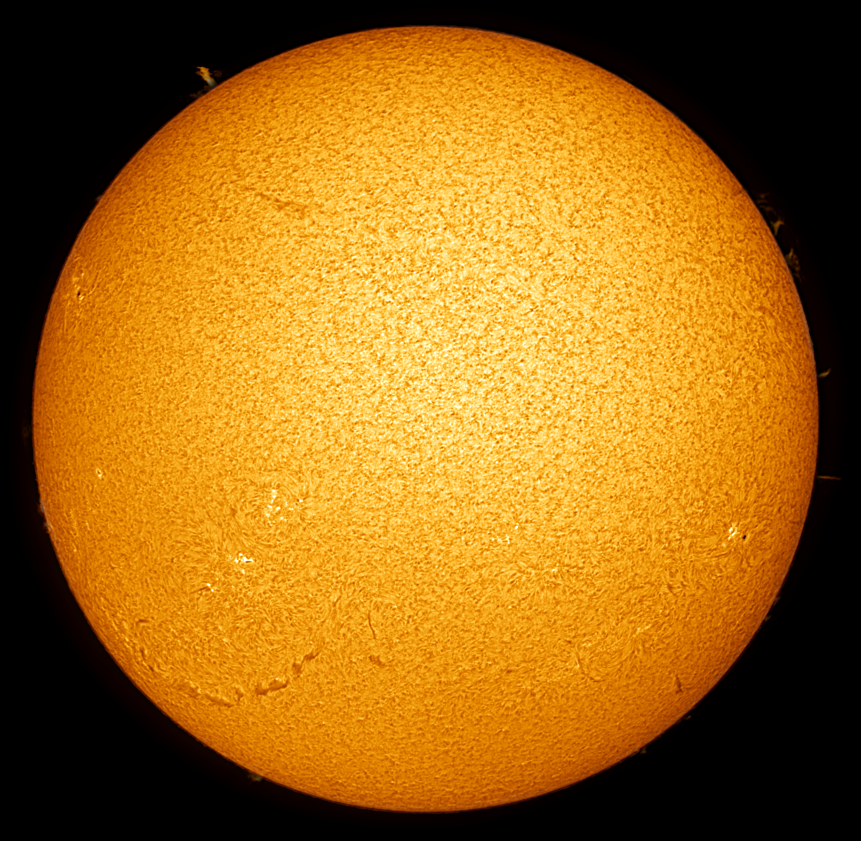 01/07/2022      10:16   UT
AR 3046
AR 3042
AR 3045
AR 3040
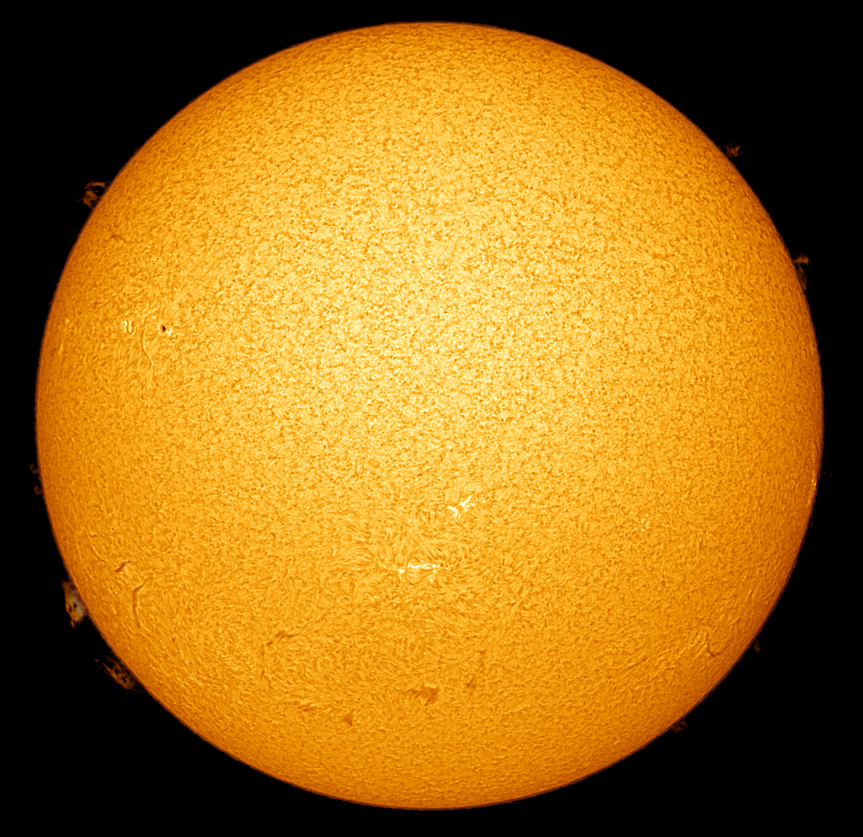 03/07/2022      08:46   UT
AR 3046
AR 3040
AR 3047
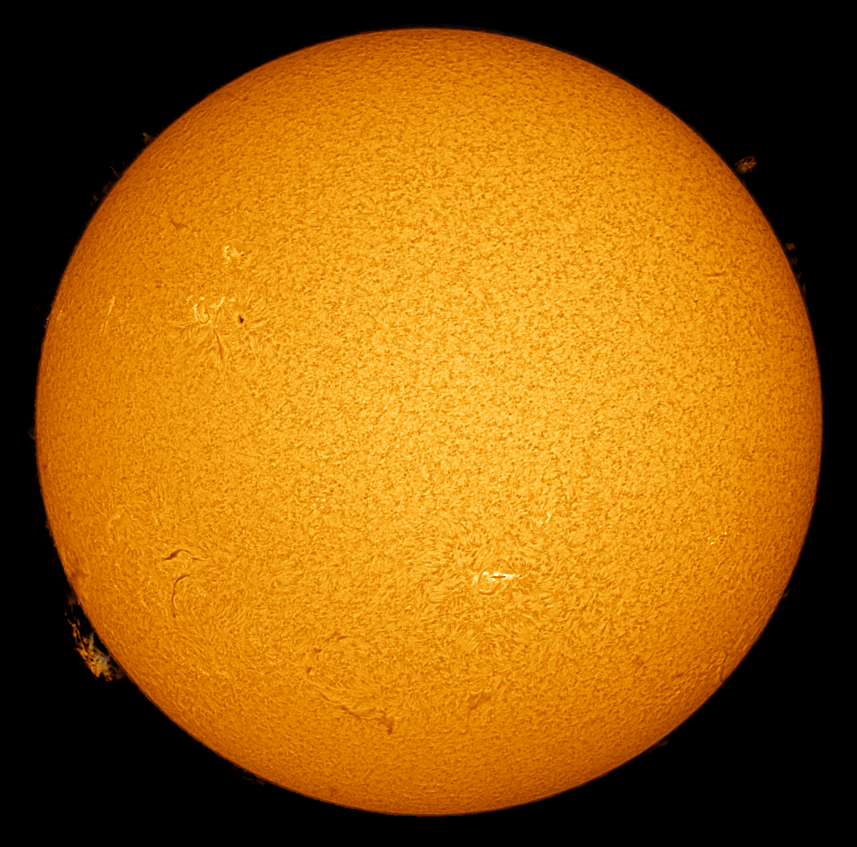 04/07/2022      09:14   UT
AR 3046
AR 3047
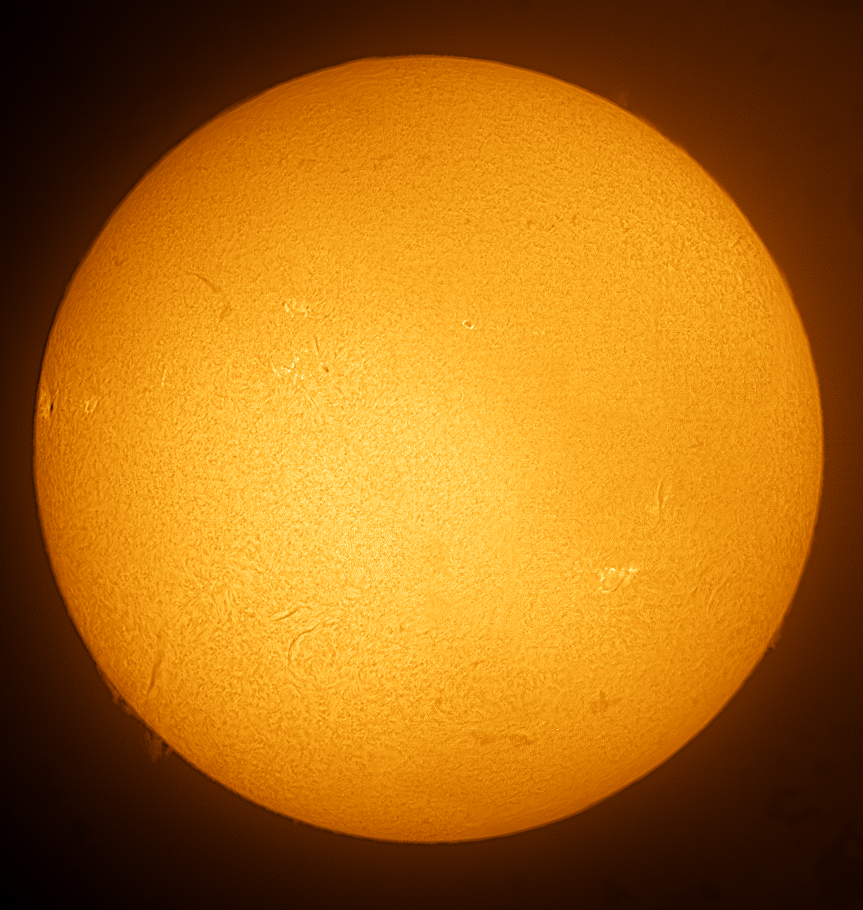 05/07/2022      15:22   UT
AR 3051
AR 3050
AR 3046
AR 3053
AR 3045
AR 3049
AR 3047
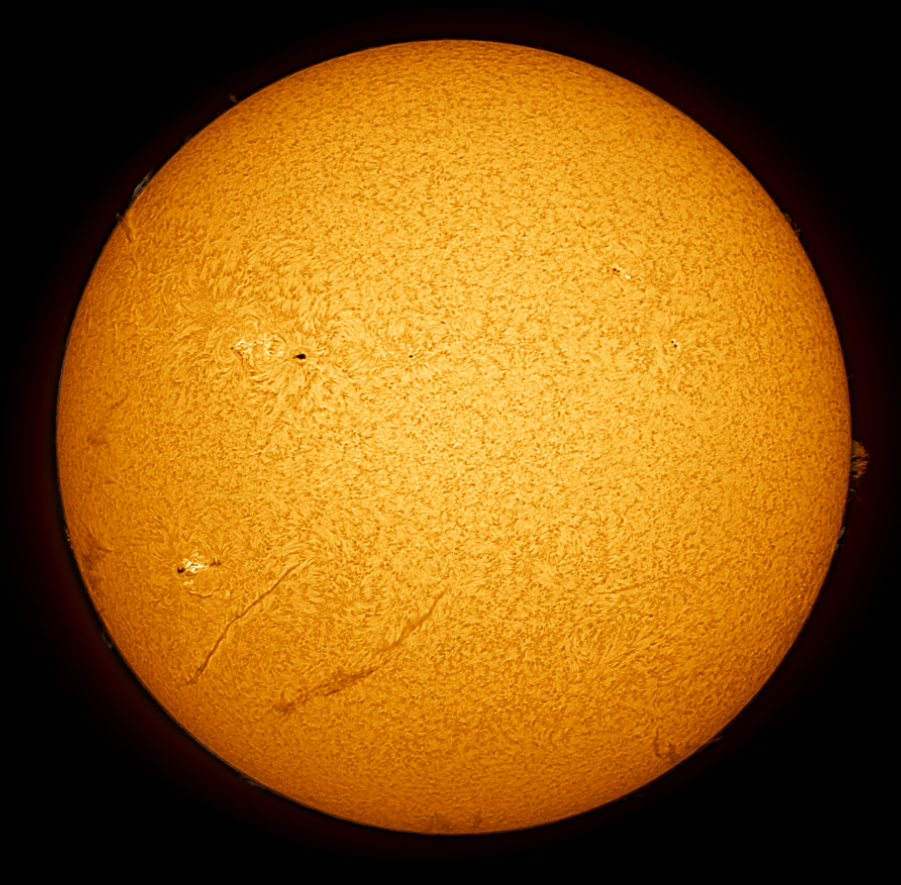 09/07/2022      09:09   UT
AR 3051
AR 3053
AR 3052
AR 3046
AR 3055
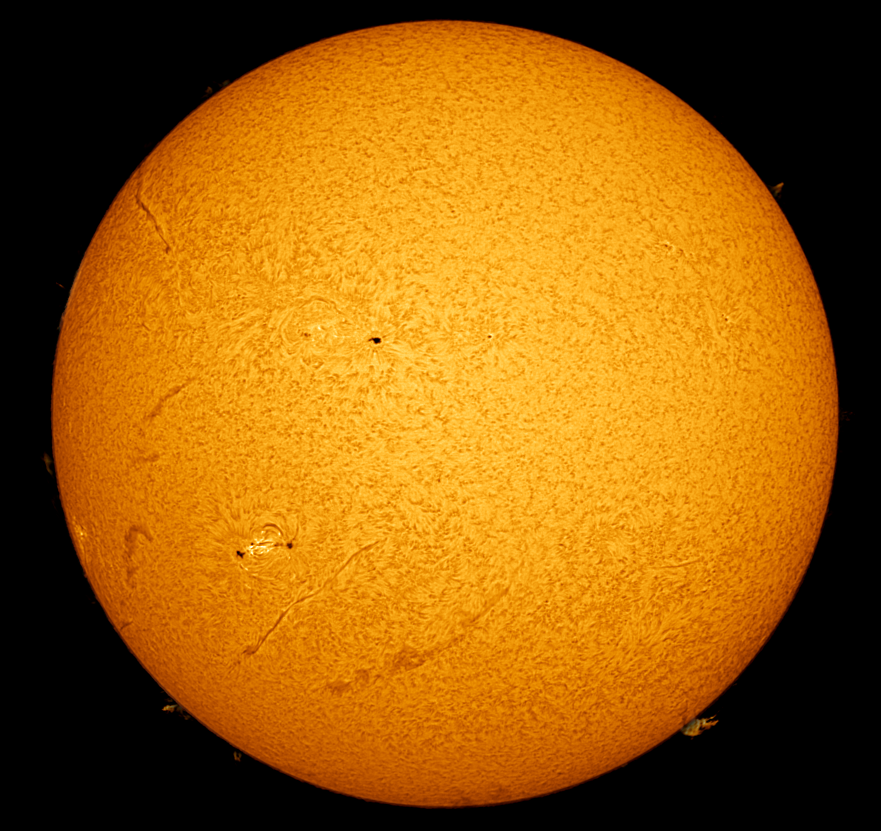 10/07/2022      08:39   UT
AR 3051
AR 3046
AR 3053
AR 3052
AR 3055
10/07/2022      08:39   UT
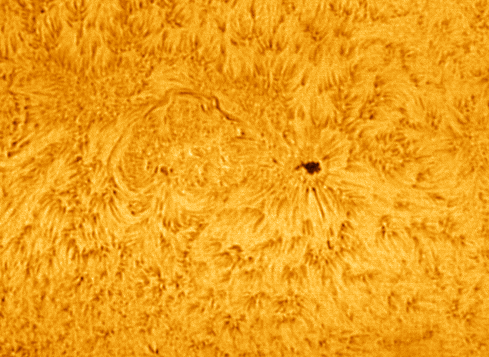 AR 3053
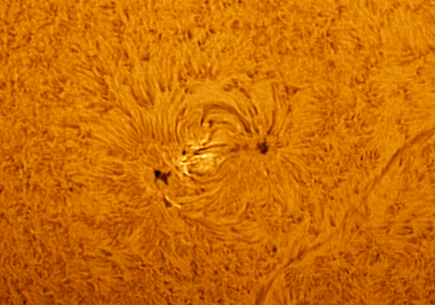 AR 3055
11/07/2022      09:47   UT
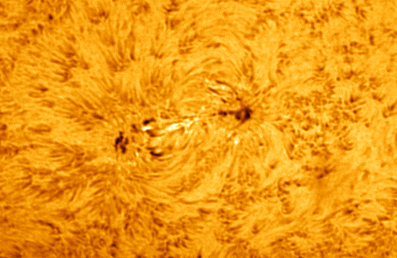 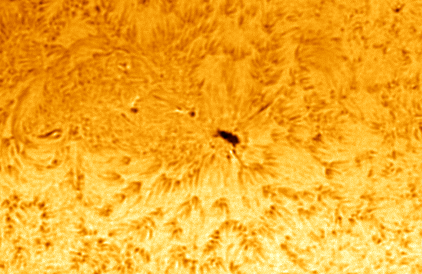 AR 3055
AR 3053
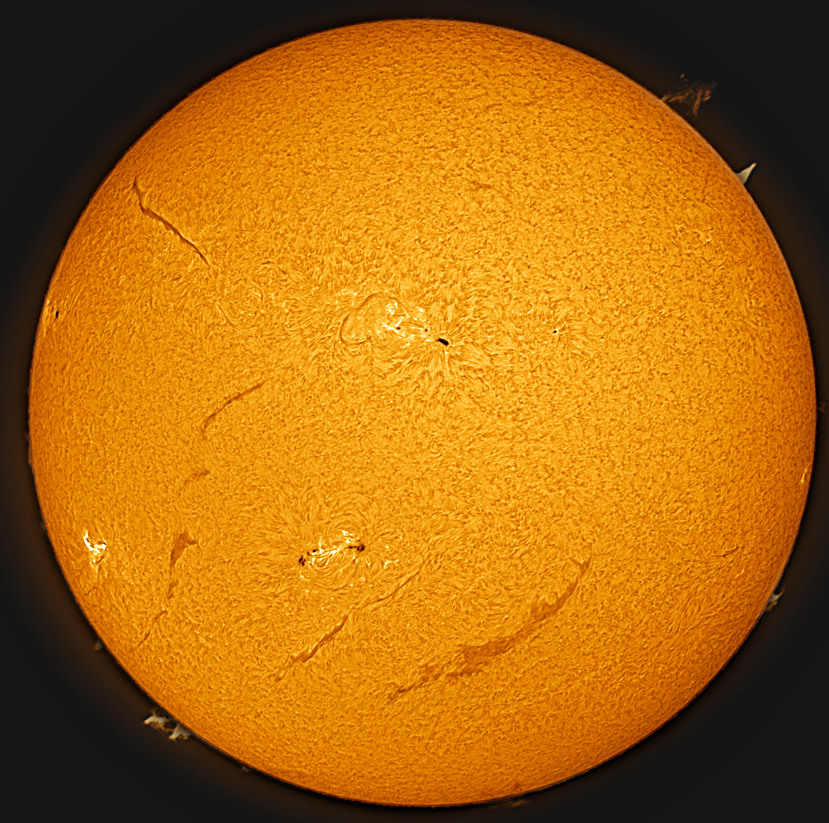 11/07/2022      09:35   UT
AR 3053
AR 3052
AR 3055
AR 3056
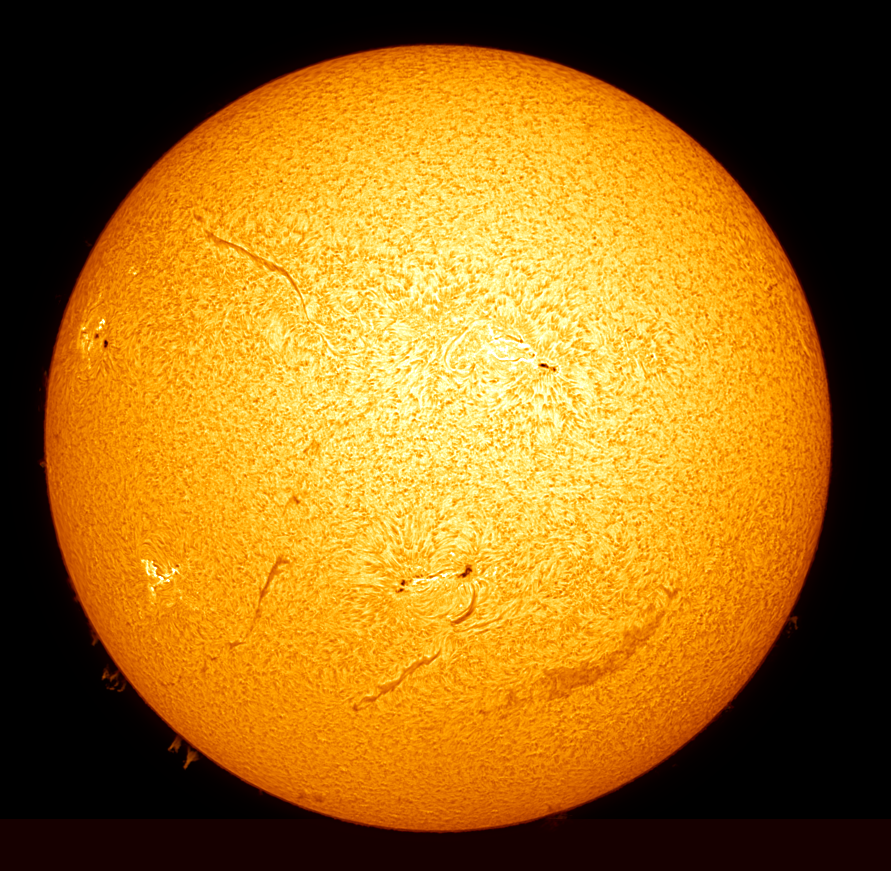 12/07/2022      10:03   UT
AR 3057
AR 3053
AR 3052
AR 3055
AR 3056
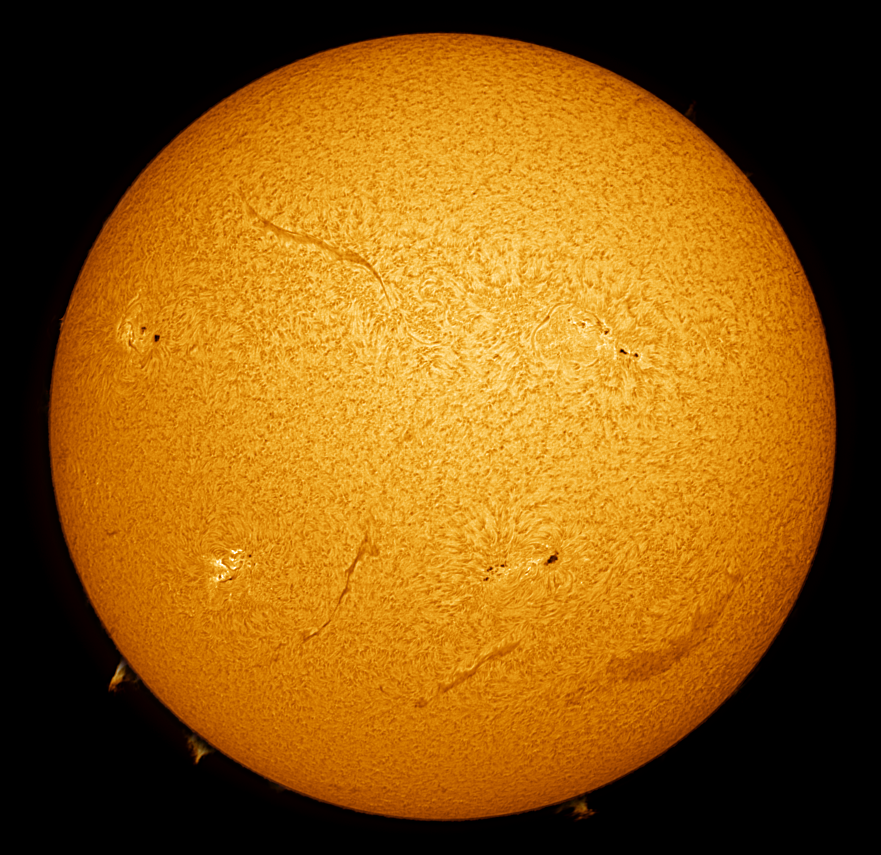 13/07/2022      08:36   UT
AR 3057
AR 3053
AR 3056
AR 3055
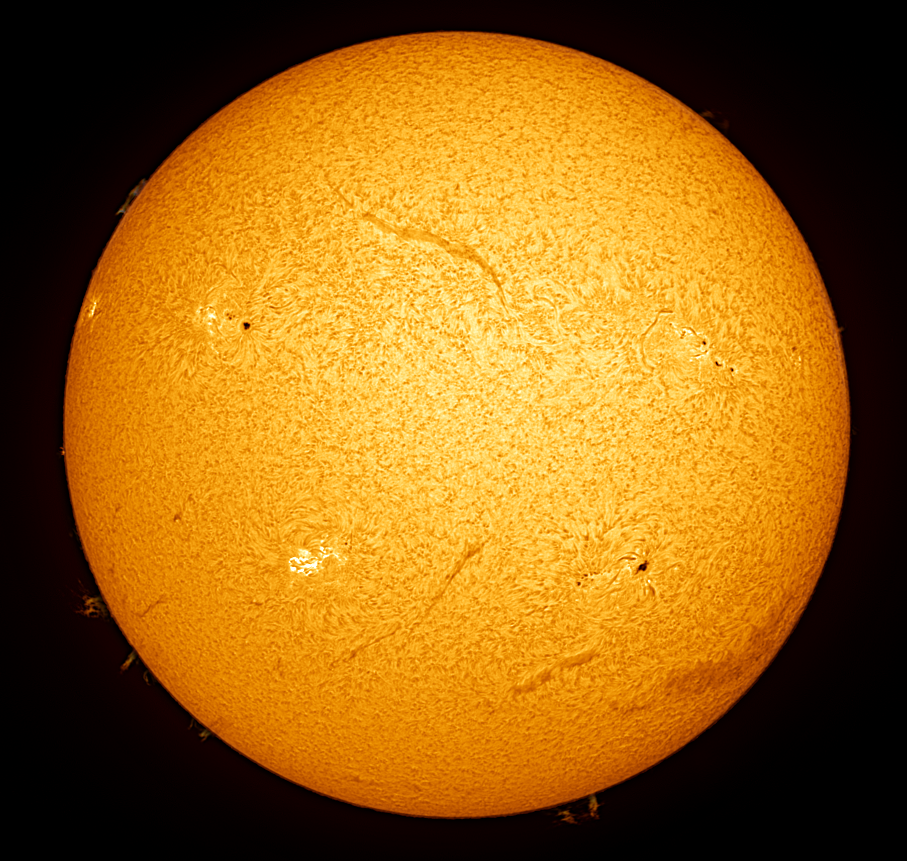 14/07/2022      10:17   UT
AR 3057
AR 3053
AR 3056
AR 3055
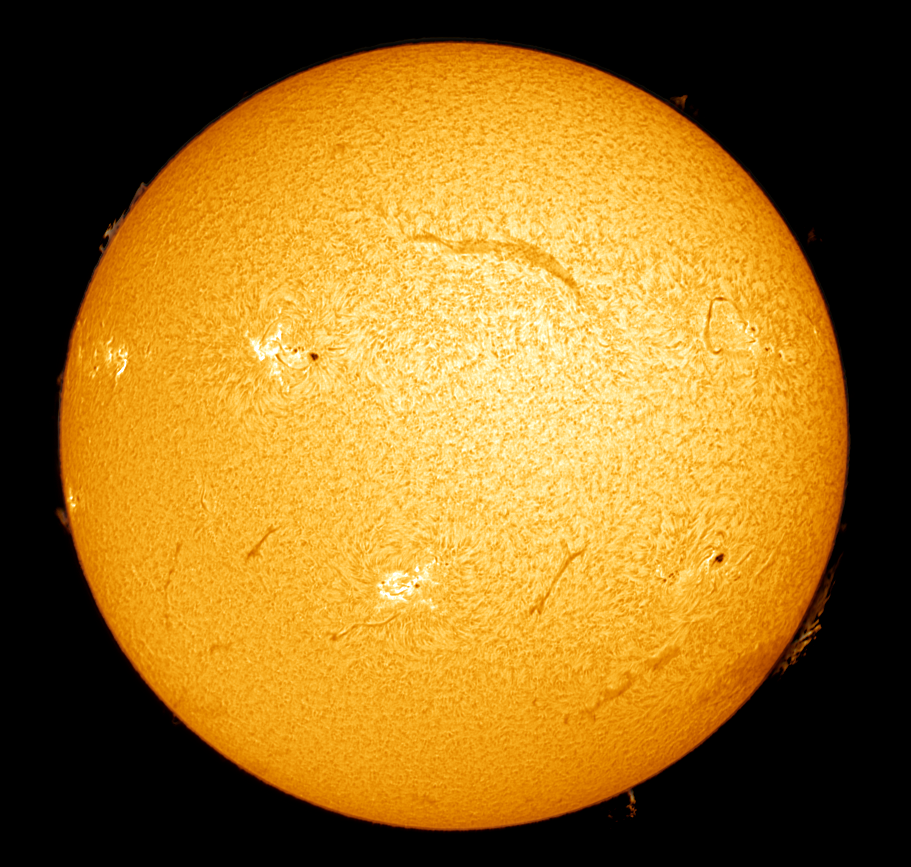 15/07/2022      10:42   UT
AR 3053
AR 3058
AR 3057
AR 3059
AR 3055
AR 3056
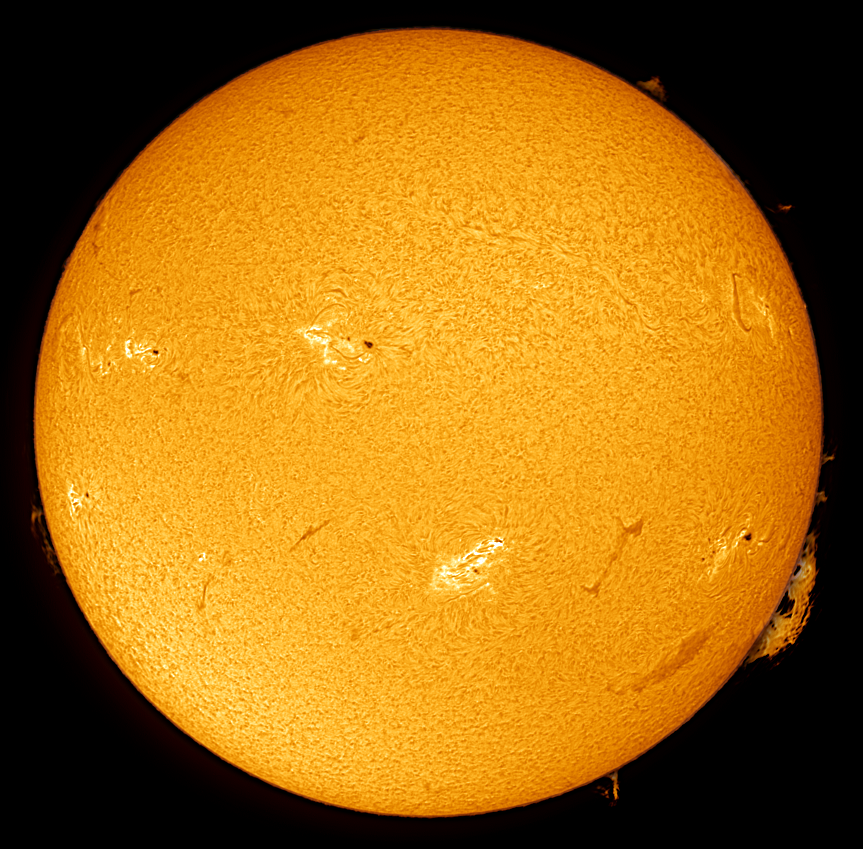 16/07/2022      09:49   UT
AR 3053
AR 3057
AR 3058
AR 3060
AR 3059
AR 3056
AR 3055
16/07/2022      09:49   UT
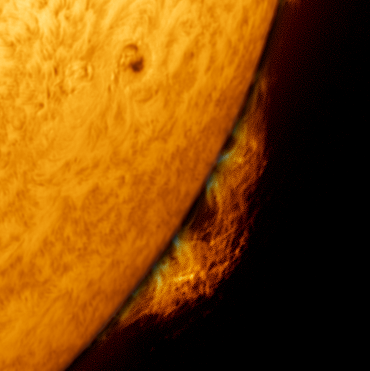 AR 3055 i Protuberància
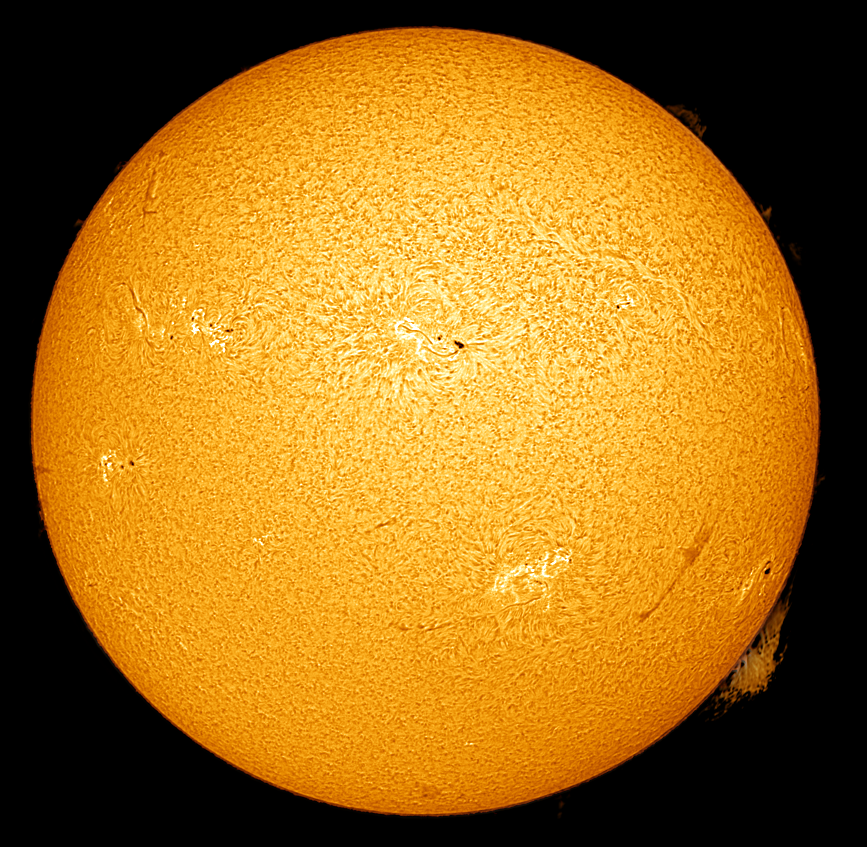 17/07/2022      09:11   UT
AR 3058
AR 3061
AR 3060
AR 3057
AR 3053
AR 3059
AR 3056
AR 3055